Tricks of the Trade
Deep Learning and Neural Nets
Spring 2015
Agenda
Homa Hosseinmardi on cyberbullying
Model fitting and overfitting
Generalizing architectures, activation functions, and error functions
The latest tricks that seem to make a difference
Learning And Generalization
What’s my rule?
1 2 3 ⇒ satisfies rule
4 5 6 ⇒ satisfies rule
6 7 8 ⇒ satisfies rule
9 2 31 ⇒ does not satisfy                          rule
Plausible rules
3 consecutive single digits
3 consecutive integers
3 numbers in ascending order
3 numbers whose sum is less than 25
3 numbers < 10
1, 4, or 6 in first column
“yes” to first 3 sequences, “no” to all others
“What’s My Rule” For Machine Learning
16 possible rules (models)

With N binary inputs and P training examples, there are 2(2^N-P) possible models.
Model Space
restrictedmodel
class
modelsconsistentwith data
correct
model
All possible
models
Challenge for learning
Start with model class appropriately restricted for problem domain
[Speaker Notes: Size of model class = complexity]
Model Complexity
Models range in their flexibility to fit arbitrary data
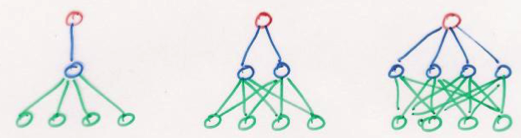 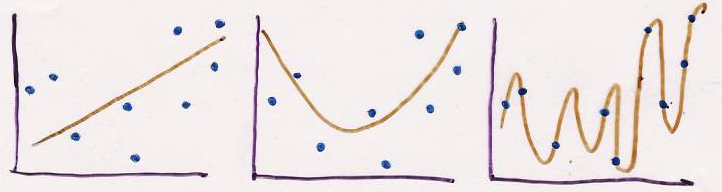 simple model

constrained

small capacity mayprevent it from representing allstructure in data
high bias

low variance
complex model

unconstrained

large capacity mayallow it to memorizedata and fail to
capture regularities
low bias

high variance
Training Vs. Test Set Error
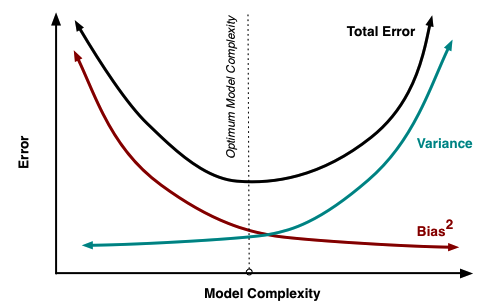 Test Set
Training Set
Bias-Variance Trade Off
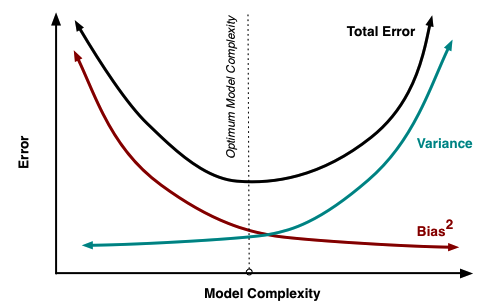 Error on Test Set
underfit
overfit
image credit: scott.fortmann-roe.com
Overfitting
Occurs when training procedure fits not only regularities in training data but also noise.
Like memorizing the training examples instead of learning the statistical regularities that make a “2” a “2”
Leads to poor performance on test set
Most of the practical issues with neural nets involve avoiding overfitting
Avoiding Overfitting
Increase training set size
Make sure effective size is growing;redundancy doesn’t help
Incorporate domain-appropriate bias into model
Customize model to your problem
Set hyperparameters of model
number of layers, number of hidden units per layer, connectivity, etc.
Regularization techniques
“smoothing” to reduce model complexity
Incorporating Domain-AppropriateBias Into Model
Input representation
Output representation
e.g., discrete probability distribution
Architecture 
# layers, connectivity
e.g., family trees net; convolutional nets
Activation function
Error function
Customizing Networks
Hinton softmax video lecture gives one example of how neural nets can be customized based on understanding of problem domain
choice of error function
choice of activation function
Domain knowledge can be used to impose domain-appropriate bias on model
bias is good if it reflects properties of the data set
bias is harmful if it conflicts with properties of data
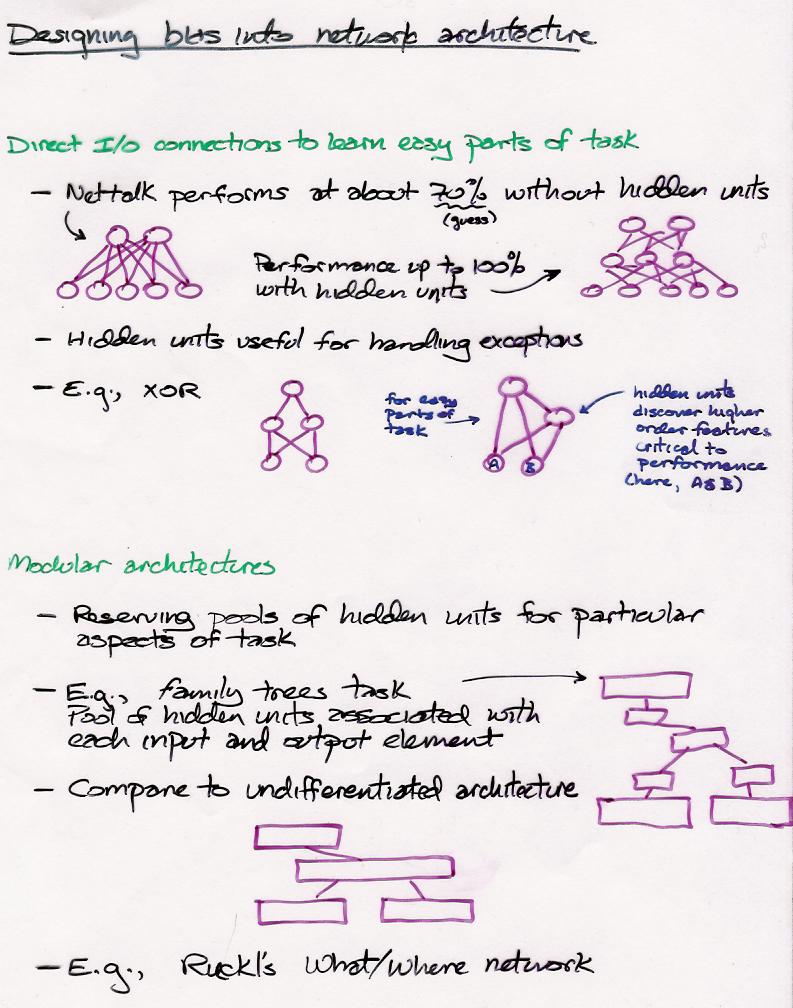 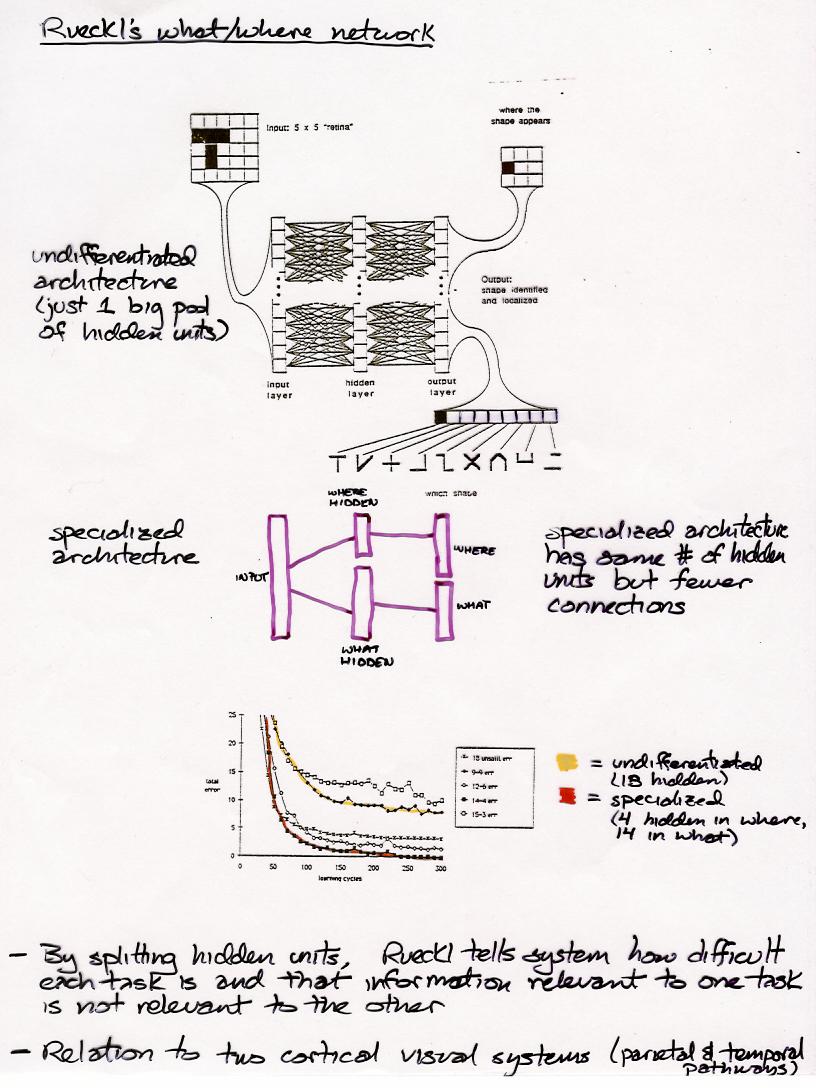 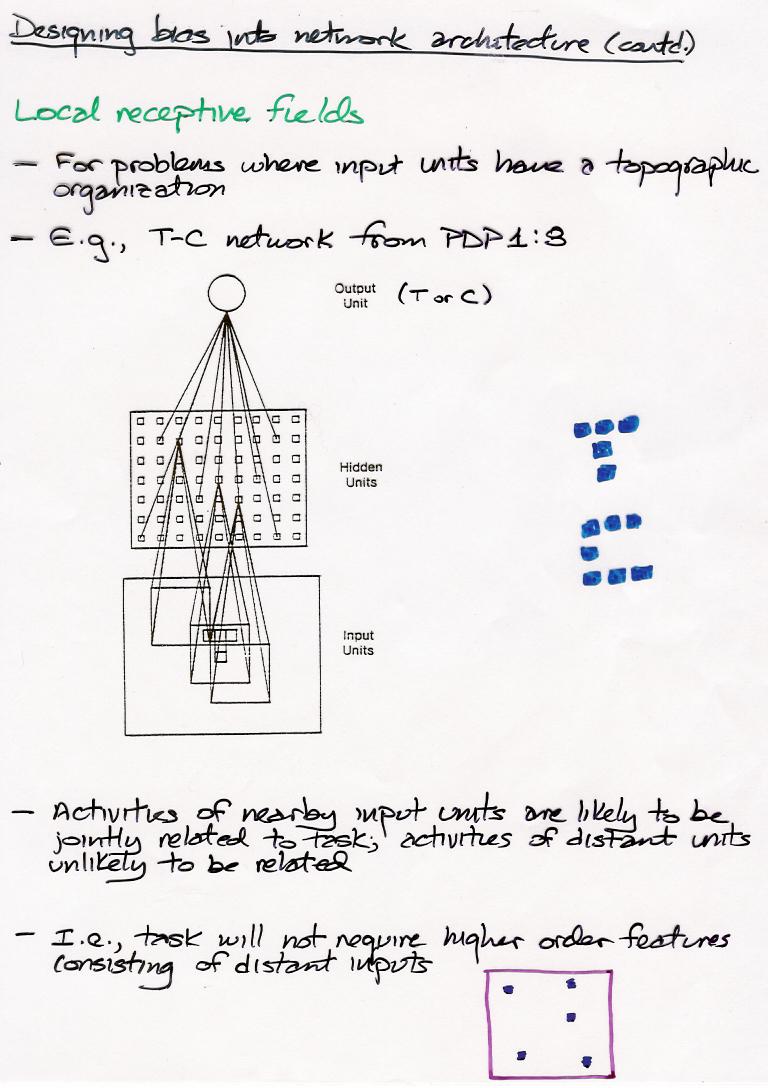 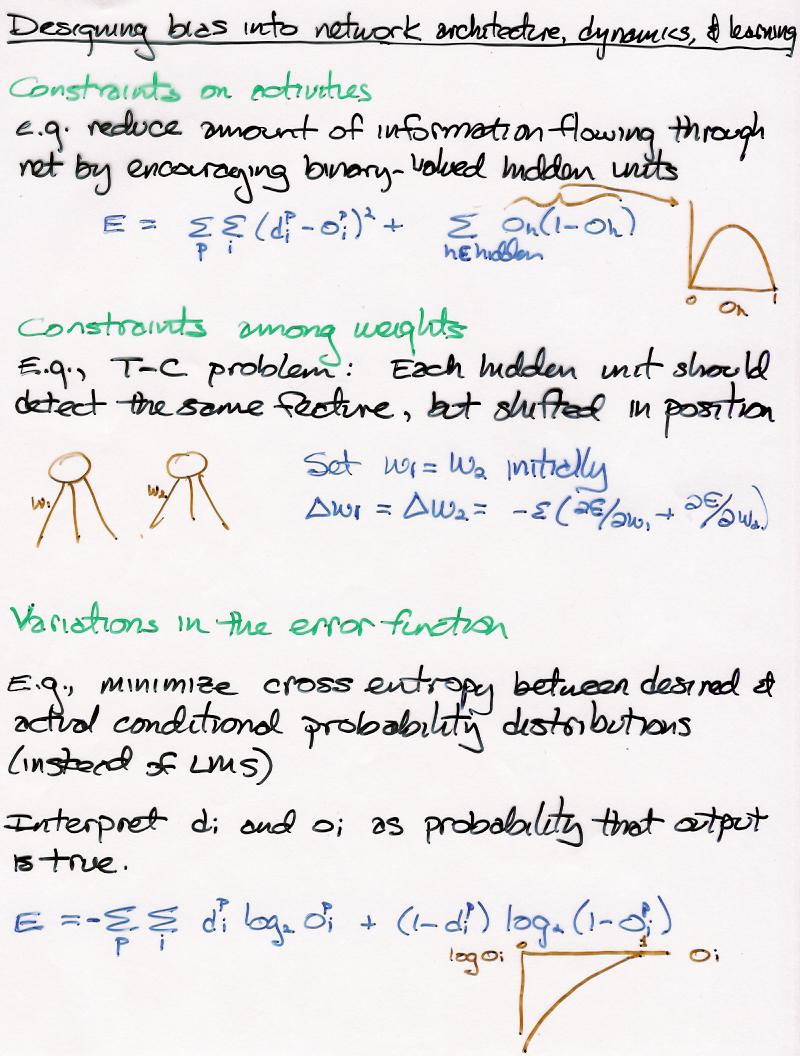 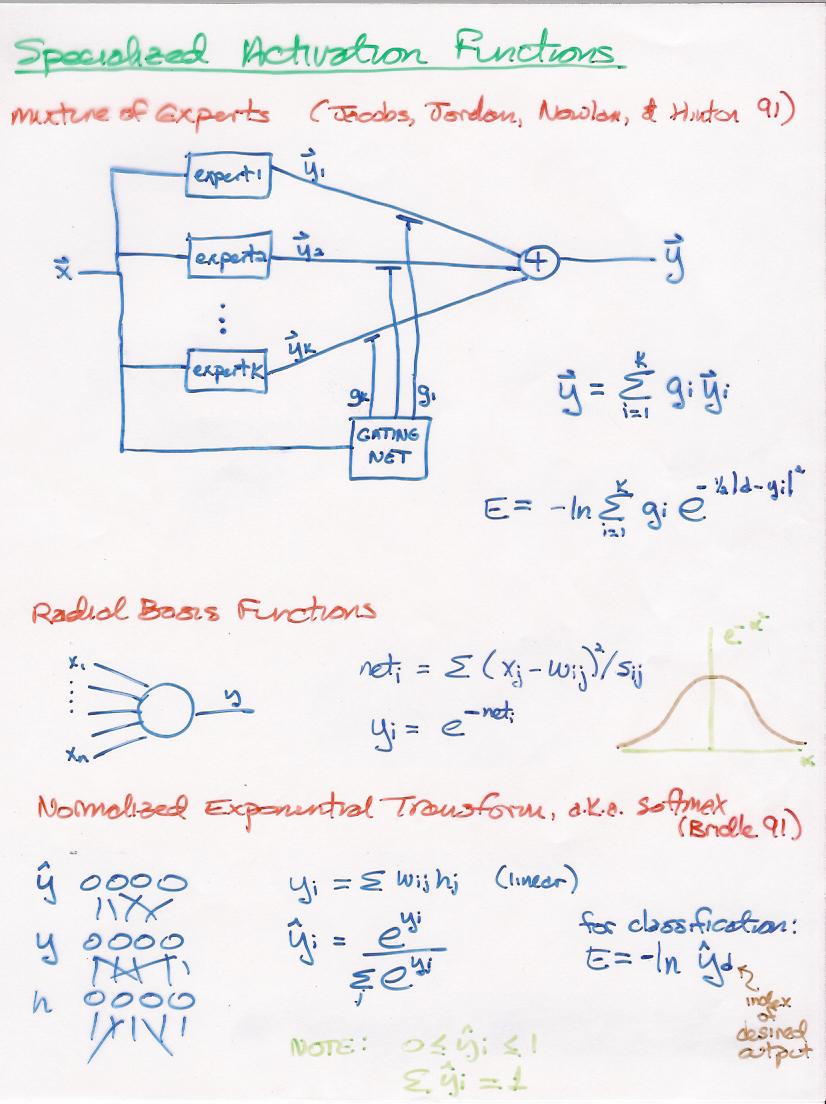 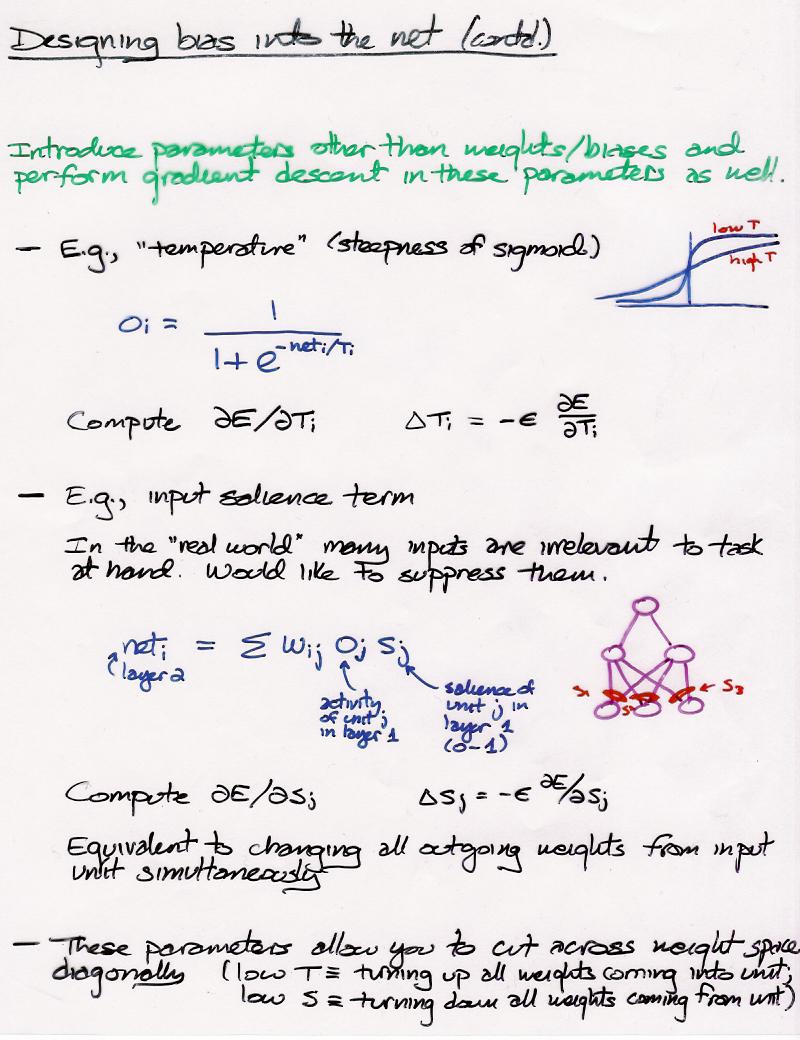 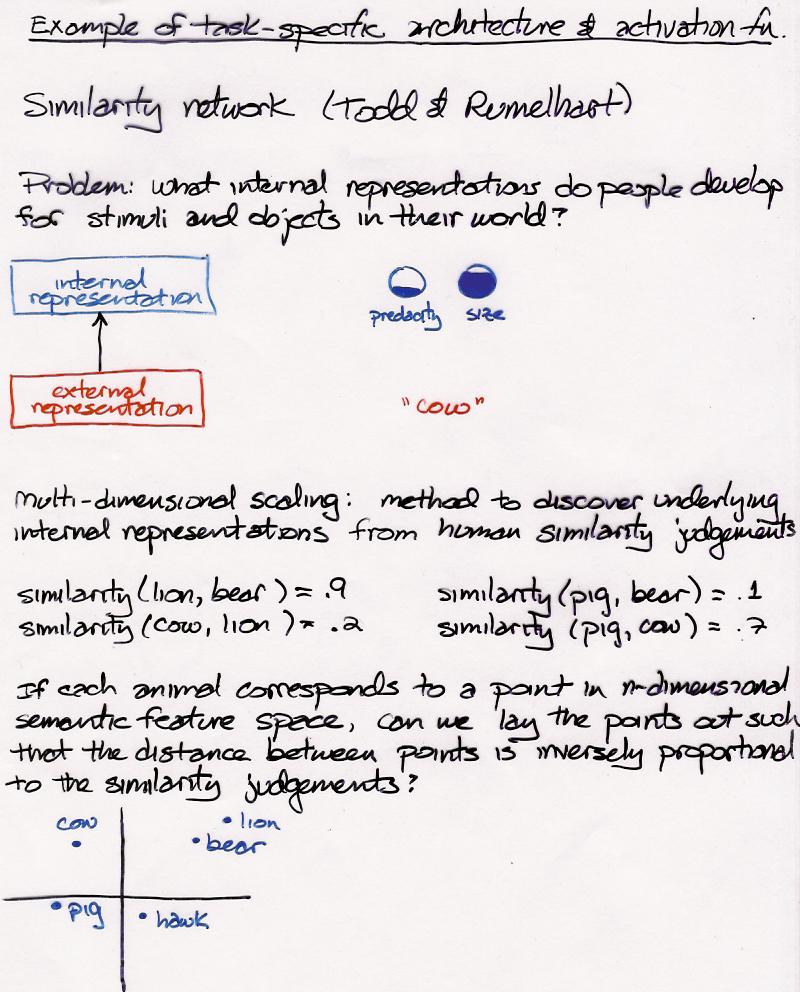 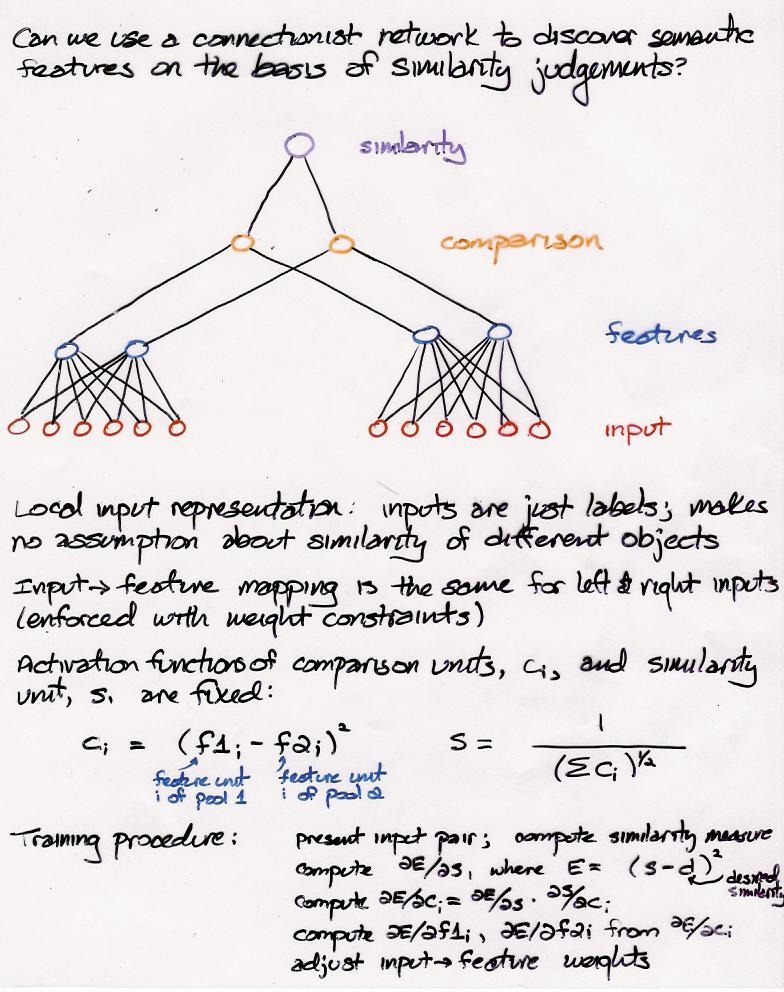 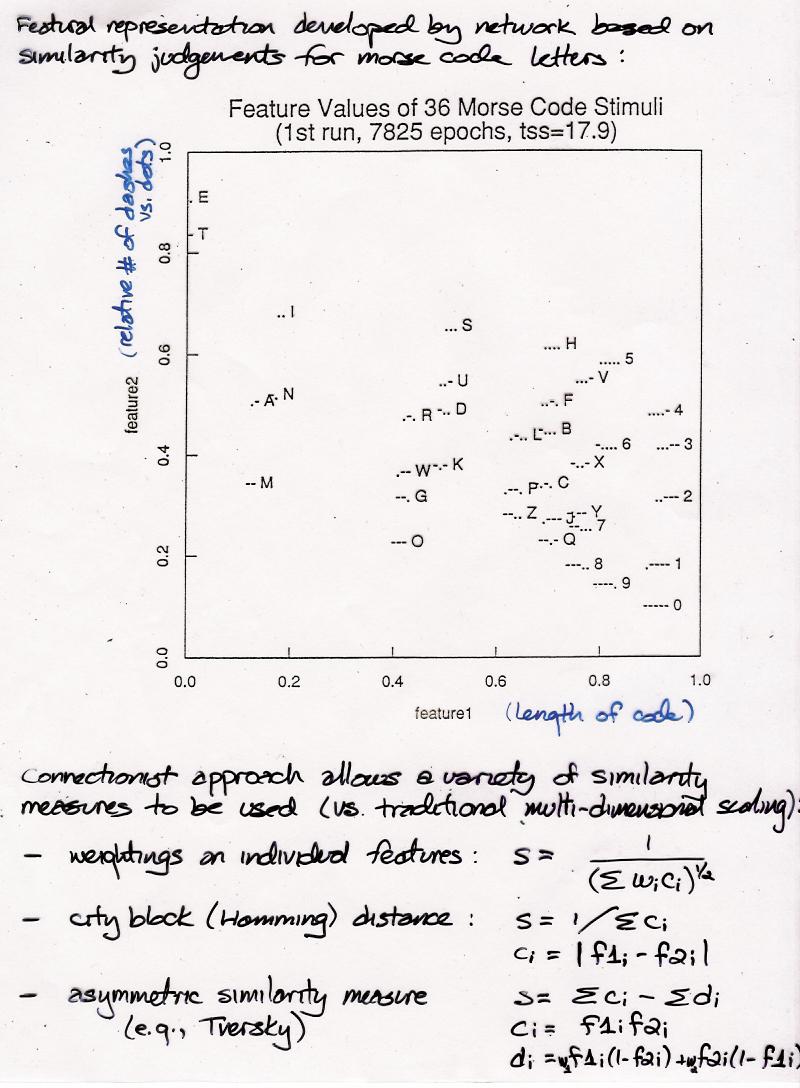